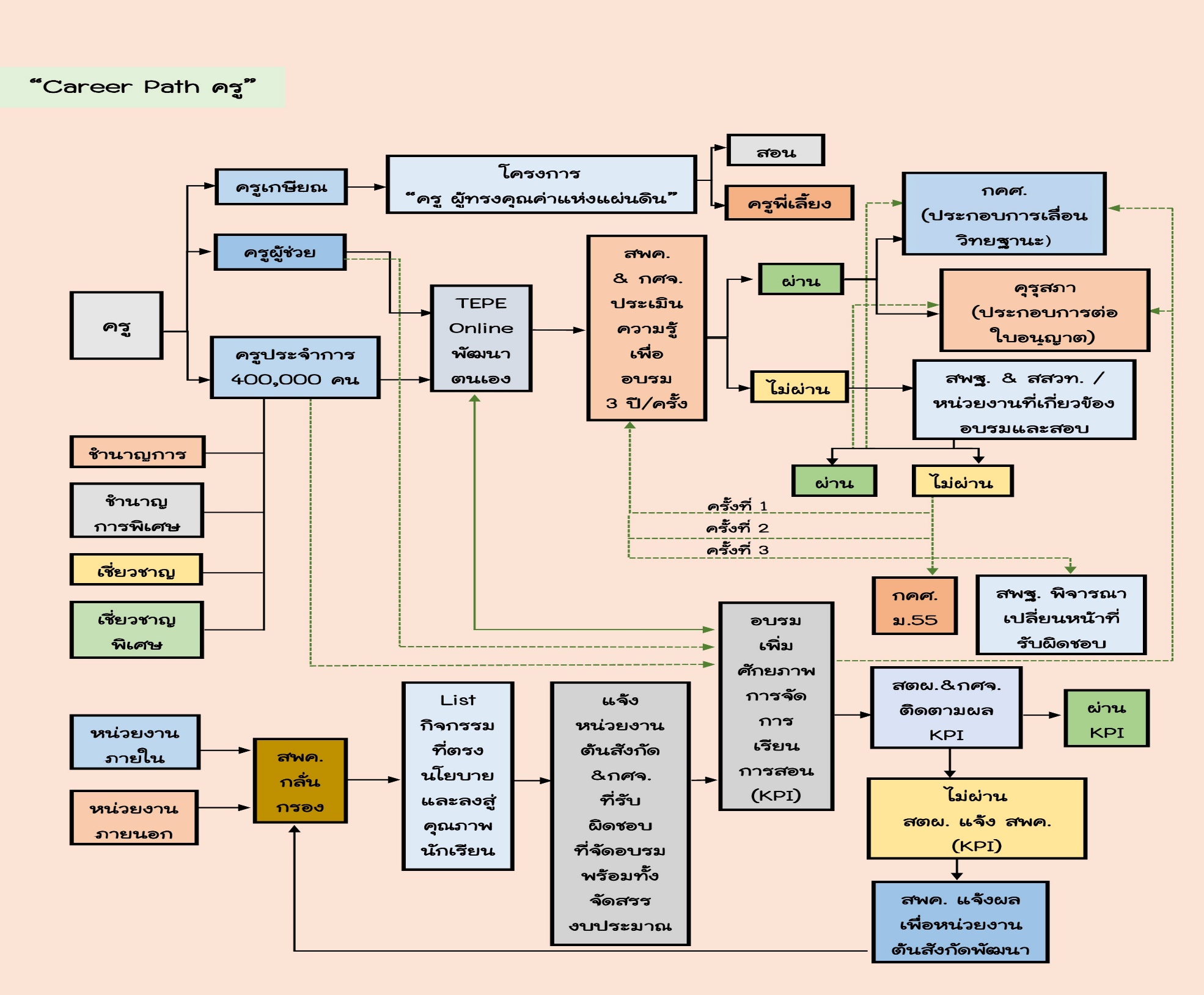 แนวทางการทดสอบครูวิทยาศาสตร์ คณิตศาสตร์
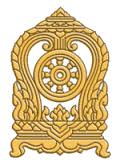 กระทรวงศึกษาธิการ
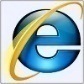 https://www.tepeonline.org
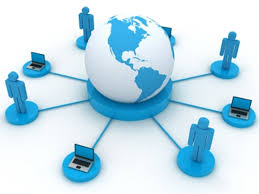 TEPE Online
TEPE Online
พัฒนาครู สู่อนาคตชาติ
พัฒนาครู สู่อนาคตชาติ
TEPE Online
แนวทางการทดสอบครูวิทยาศาสตร์ คณิตศาสตร์
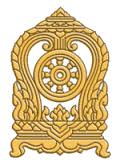 กระทรวงศึกษาธิการ
https://www.tepeonline.org
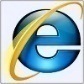 Teachers  and  Educational  Personnels  Enhancement  Based  on  Mission  and  Functional  Areas  as  Majors
การพัฒนาข้าราชการครูและบุคลากรทางการศึกษา โดยยึดถือภารกิจและพื้นที่ปฏิบัติงานเป็นฐาน ด้วยระบบ TEPE Online
กลุ่มเป้าหมาย   ครูวิทยาศาสตร์ คณิตศาสตร์ ช่วงชั้นที่ 3  (ม.1 – ม.3) ทุกคน
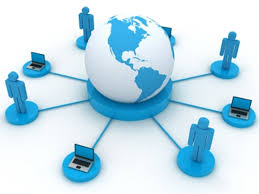 TEPE Online
พัฒนาครู สู่อนาคตชาติ
TEPE Online
แนวทางการทดสอบครูวิทยาศาสตร์ คณิตศาสตร์
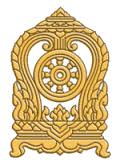 กระทรวงศึกษาธิการ
https://www.tepeonline.org
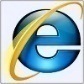 Teachers  and  Educational  Personnels  Enhancement  Based  on  Mission  and  Functional  Areas  as  Majors
การพัฒนาข้าราชการครูและบุคลากรทางการศึกษา โดยยึดถือภารกิจและพื้นที่ปฏิบัติงานเป็นฐาน ด้วยระบบ TEPE Online
วิธีการสอบ และ จำนวนสถานศึกษาที่ใช้เป็นสนามสอบทั่วประเทศ
วิธีการสอบ   ดำเนินการสอบแบบออนไลน์ ด้วยระบบ TEPE Online
    หน่วยดำเนินการจัดสอบ หรือสนามสอบ  
โรงเรียนที่มีความพร้อม ครอบคลุม 77 จังหวัด ทั่วประเทศ จำนวน  207 โรงเรียน  
รับผู้เข้าสอบได้ทั้งประเทศได้ครั้งละ  21,275 คน  ดังนี้ 
       - ภาคกลาง                    18 จังหวัด   44 โรงเรียน    รับผู้เข้าสอบได้  4,800 คน
       - ภาคตะวันออก                8 จังหวัด   ๑๗ โรงเรียน   รับผู้เข้าสอบได้  1,875 คน
       - ภาคเหนือ                    17 จังหวัด   47 โรงเรียน    รับผู้เข้าสอบได้  4,675 คน
       - ภาคตะวันออกเฉียงเหนือ  20 จังหวัด   66 โรงเรียน    รับผู้เข้าสอบได้  6,750 คน
       - ภาคใต้                        14 จังหวัด   33 โรงเรียน   รับผู้เข้าสอบได้  3,175 คน
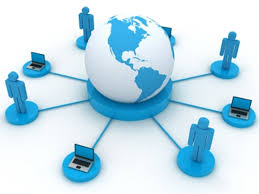 TEPE Online
พัฒนาครู สู่อนาคตชาติ
TEPE Online
แนวทางการทดสอบครูวิทยาศาสตร์ คณิตศาสตร์
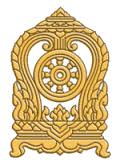 กระทรวงศึกษาธิการ
https://www.tepeonline.org
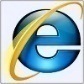 Teachers  and  Educational  Personnels  Enhancement  Based  on  Mission  and  Functional  Areas  as  Majors
การพัฒนาข้าราชการครูและบุคลากรทางการศึกษา โดยยึดถือภารกิจและพื้นที่ปฏิบัติงานเป็นฐาน ด้วยระบบ TEPE Online
ระบบการทดสอบเพื่อให้ระบบมีเสถียรภาพไม่ติดขัด
1.   เครื่องคอมพิวเตอร์ผู้เข้าสอบที่มีระบบปฏิบัติการ   
    window 7 ขึ้นไป และมีหน่วยความจำ Ram ไม่น้อยกว่า 1 GB
 
2. ใช้โรงเรียนที่มีความพร้อม  เป็นสนามสอบ
    และขอเพิ่มสัญาณ internet จากผู้ให้บริการ ในวันเวลาการสอบ     
    web brower  Download/Upload   ไม่ต่ำกว่า 100 Mbps /100 Mbps
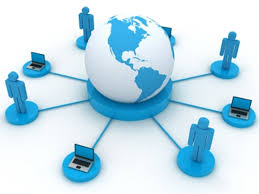 TEPE Online
พัฒนาครู สู่อนาคตชาติ
TEPE Online
แนวทางการทดสอบครูวิทยาศาสตร์ คณิตศาสตร์
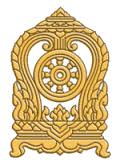 กระทรวงศึกษาธิการ
https://www.tepeonline.org
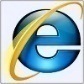 แนวทางป้องกันปัญหาระหว่างการสอบ
1. การพิสูจน์ยืนยันตัวตน
                1) แสดงตนโดยรหัสประประจำตัวประชาชน
                    ตามฐานข้อมูลที่ สพฐ. สำรวจ
	     2) ใช้รหัสเข้าสอบ 13 หลัก
2. จับสลากที่นั่งสอบ
3. ใช้ข้อสอบแบบสุ่ม Multiple Choice
4. ผู้สอบ ไม่เกินห้องละ 25 คน 
5. มีกรรมการคุมสอบ 2 คน/ห้อง
6. ใช้ระบบกล้องวงจรปิดควบคุมโดยกรรมการสนามสอบ
7. ห้ามนำอุปกรณ์สื่อสาร อุปกรณ์อิเล็กทรอนิกส์ทุกชนิดเข้าห้องสอบ
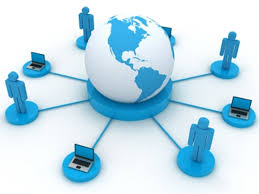 TEPE Online
พัฒนาครู สู่อนาคตชาติ
TEPE Online
แนวทางการทดสอบครูวิทยาศาสตร์ คณิตศาสตร์
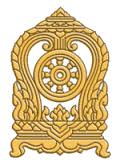 กระทรวงศึกษาธิการ
https://www.tepeonline.org
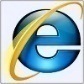 Teachers  and  Educational  Personnels  Enhancement  Based  on  Mission  and  Functional  Areas  as  Majors
การพัฒนาข้าราชการครูและบุคลากรทางการศึกษา โดยยึดถือภารกิจและพื้นที่ปฏิบัติงานเป็นฐาน ด้วยระบบ TEPE Online
การเตรียมตัวก่อนการสอบของครูวิทย์ คณิต
1. พัฒนาตนเอง   ตั้งแต่ 1พฤศจิกายน 2559 เป็นต้นไป จากแหล่งเรียนรู้ ดังนี้
    (1) หลักสูตรแกนกลางการศึกษาขั้นพื้นฐาน พ.ศ.2551
    (2) เนื้อหาตามหนังสือเรียนของ สสวท. ชั้นมัธยมศึกษาปีที่ 1 – 3
    (3) เว็บไซต์ของ สสวท. www.ipst.ac.th
    (4) เว็บไซต์การพัฒนาครูของ สพฐ. www.tepeonline.org  ,www.utqplus.com
2. จัดส่งข้อมูลบุคคลของครูวิทยาศาสตร์ คณิตศาสตร์  ชั้นมัธยมศึกษาปีที่ 1 – 3
              เพื่อแสดงตนในการเข้าสอบให้ สำนักงานเขตพื้นที่ต้นสังกัด ดังนี้  
            ชื่อ ชื่อสกุล/รหัสประชาชน 13 หลัก/สังกัด/คุณวุฒิ/วิชาเอก/วิชาที่สอน ฯลฯ
3. ทดลองทำข้อสอบแบบออนไลน์ ทางเว็บไซต์ของ สสวท. www.ipst.ac.th
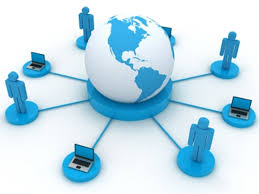 TEPE Online
พัฒนาครู สู่อนาคตชาติ
TEPE Online
แนวทางการทดสอบครูวิทยาศาสตร์ คณิตศาสตร์
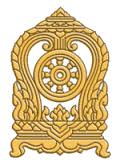 กระทรวงศึกษาธิการ
https://www.tepeonline.org
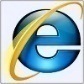 Teachers  and  Educational  Personnels  Enhancement  Based  on  Mission  and  Functional  Areas  as  Majors
การพัฒนาข้าราชการครูและบุคลากรทางการศึกษา โดยยึดถือภารกิจและพื้นที่ปฏิบัติงานเป็นฐาน ด้วยระบบ TEPE Online
กรอบการประเมินครูวิทยาศาสตร์ คณิตศาสตร์ ของ สสวท.
1. สาระการเรียนรู้ วิทยาศาสตร์ ตามหลักสูตรแกนกลางการศึกษาขั้น 
       พื้นฐาน พุทธศักราช 2551 และ เนื้อหาตามหนังสือเรียนสถาบันส่งเสริม 
       การเรียนการสอนวิทยาศาสตร์และเทคโนโลยี (สสวท.) รายวิชาพื้นฐาน   
       ชั้นมัธยมศึกษาปีที่ 1 – 3 
2. สาระการเรียนรู้ คณิตศาสตร์ ตามหลักสูตรแกนกลางการศึกษาขั้น 
       พื้นฐาน พุทธศักราช 2551 และ เนื้อหาตามหนังสือเรียนสถาบันส่งเสริม 
       การเรียนการสอนวิทยาศาสตร์และเทคโนโลยี (สสวท.) รายวิชาพื้นฐาน   
       และเพิ่มเติม ชั้นมัธยมศึกษาปีที่ 1 – 3
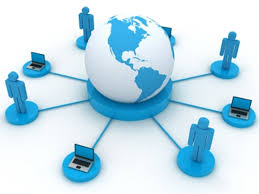 TEPE Online
พัฒนาครู สู่อนาคตชาติ
TEPE Online
แนวทางการทดสอบครูวิทยาศาสตร์ คณิตศาสตร์
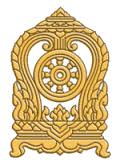 กระทรวงศึกษาธิการ
https://www.tepeonline.org
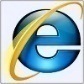 Teachers  and  Educational  Personnels  Enhancement  Based  on  Mission  and  Functional  Areas  as  Majors
การพัฒนาข้าราชการครูและบุคลากรทางการศึกษา โดยยึดถือภารกิจและพื้นที่ปฏิบัติงานเป็นฐาน ด้วยระบบ TEPE Online
ลักษณะข้อสอบของ สสวท.
1. เนื้อหา 
      ตามมาตรฐานความรู้ ที่เชื่อมโยงกับวิทยฐานะ และวิชาชีพ
2. ข้อสอบปรนัย 
  ข้อสอบ Online 
  Multi Random
  เลือกคำตอบแบบ 4 ตัวเลือก 
  จำนวน 90 – 120 ข้อ
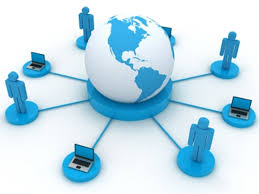 TEPE Online
พัฒนาครู สู่อนาคตชาติ
TEPE Online
แนวทางการทดสอบครูวิทยาศาสตร์ คณิตศาสตร์
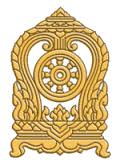 กระทรวงศึกษาธิการ
https://www.tepeonline.org
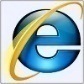 Teachers  and  Educational  Personnels  Enhancement  Based  on  Mission  and  Functional  Areas  as  Majors
การพัฒนาข้าราชการครูและบุคลากรทางการศึกษา โดยยึดถือภารกิจและพื้นที่ปฏิบัติงานเป็นฐาน ด้วยระบบ TEPE Online
การประกาศผลการสอบ
1. คะแนนรวม ผ่าน – ไม่ผ่าน เป็นรายบุคคล 
    ขอดูผ่านระบบ TEPE Online ได้เฉพาะของตนเอง 
     ตั้งแต่วันถัดจากวันสอบ
2. การประเมินรายบุคคลจำแนกตามมาตรฐานความรู้
      สสวท. จะประเมินผลและประกาศให้ทราบในเดือน เมษายน 2560  
      โดยประมาณ
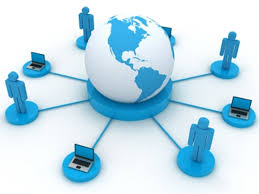 TEPE Online
พัฒนาครู สู่อนาคตชาติ
TEPE Online
แนวทางการทดสอบครูวิทยาศาสตร์ คณิตศาสตร์
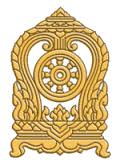 กระทรวงศึกษาธิการ
https://www.tepeonline.org
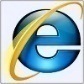 Teachers  and  Educational  Personnels  Enhancement  Based  on  Mission  and  Functional  Areas  as  Majors
การพัฒนาข้าราชการครูและบุคลากรทางการศึกษา โดยยึดถือภารกิจและพื้นที่ปฏิบัติงานเป็นฐาน ด้วยระบบ TEPE Online
การพัฒนาหรือฝึกอบรมหลังการสอบ
1. พัฒนาตามจุดอ่อน และข้อด้อยตามมาตรฐาน 
    ความรู้ของครูโดยการเข้าค่ายฝึกอบรม
2. ดำเนินการพัฒนาให้แล้วเสร็จก่อนเปิดภาคเรียนที่ 1/2560
3. การทดสอบเพื่อการประเมิน และ พัฒนา
    จะดำเนินการ 3 ปี/ครั้ง
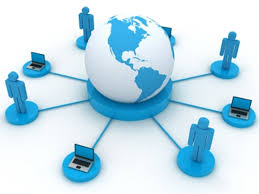 TEPE Online
กรอบการประเมินครูวิทยาศาสตร์และคณิตศาสตร์ช่วงชั้นที่ 3 (ม.1-3) และการพัฒนาตนเองด้วย IPST Learning Space
สถาบันส่งเสริมการสอนวิทยาศาสตร์และเทคโนโลยี (สสวท.)
13
31 ตุลาคม 2559
กรอบการประเมินครูวิทยาศาสตร์และคณิตศาสตร์ ช่วงชั้นที่ 3 (ม.1-3)
14
หนังสือเรียน สสวท. กลุ่มสาระการเรียนรู้วิทยาศาสตร์และคณิตศาสตร์ ช่วงชั้นที่ 3 (ม.1-3)
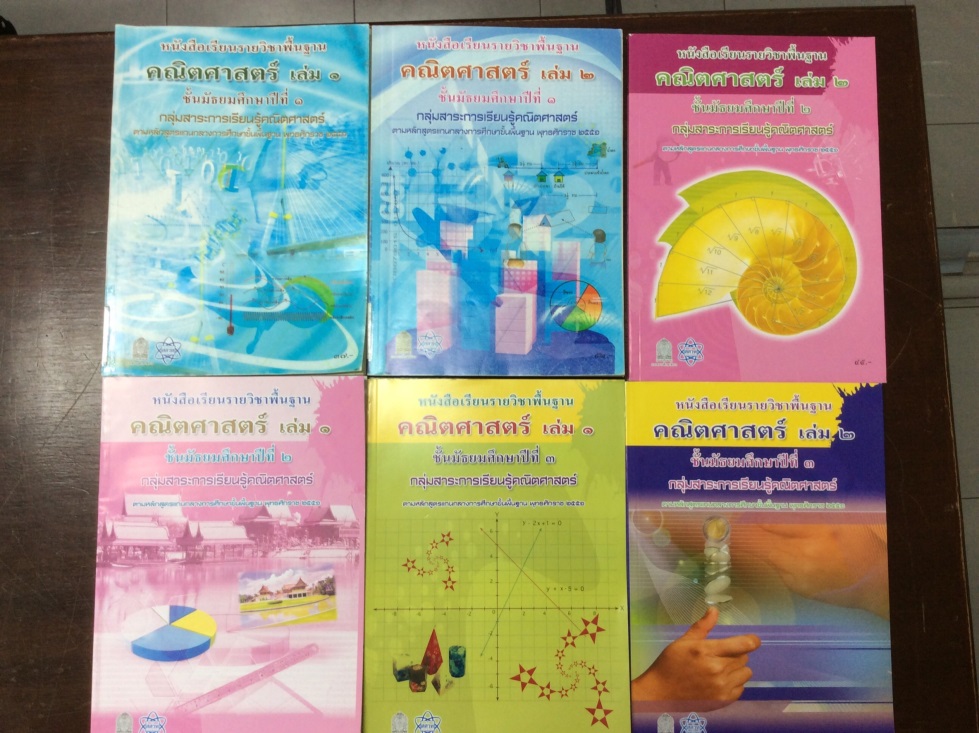 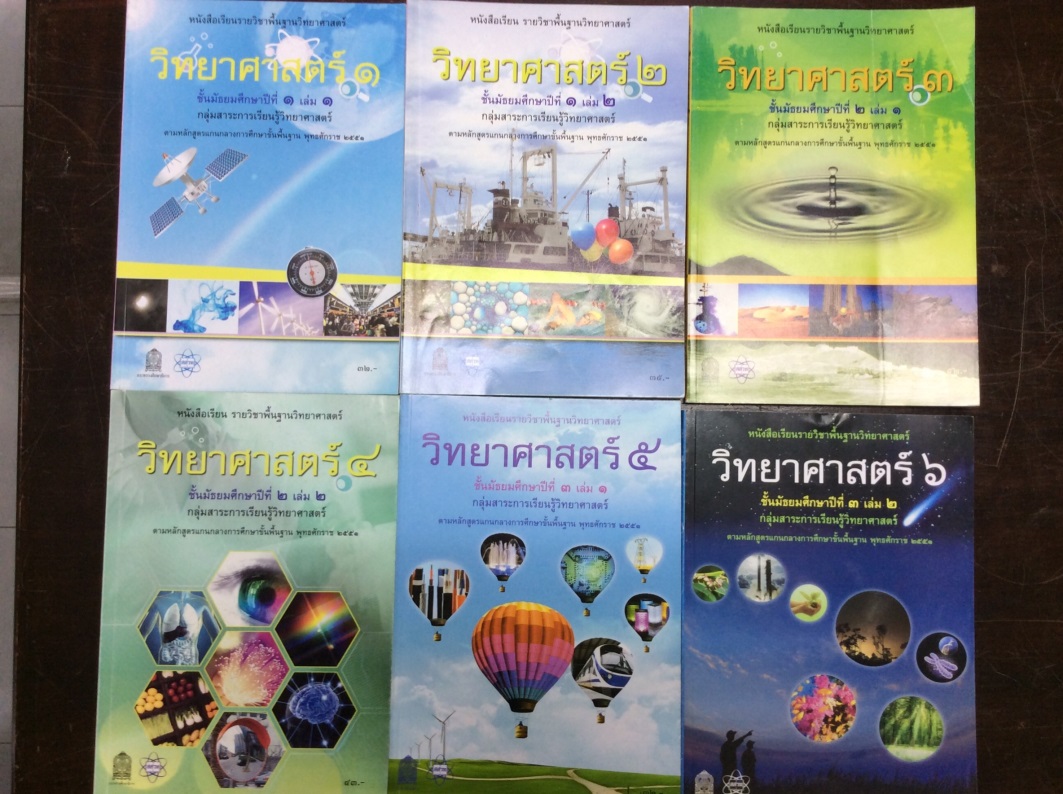 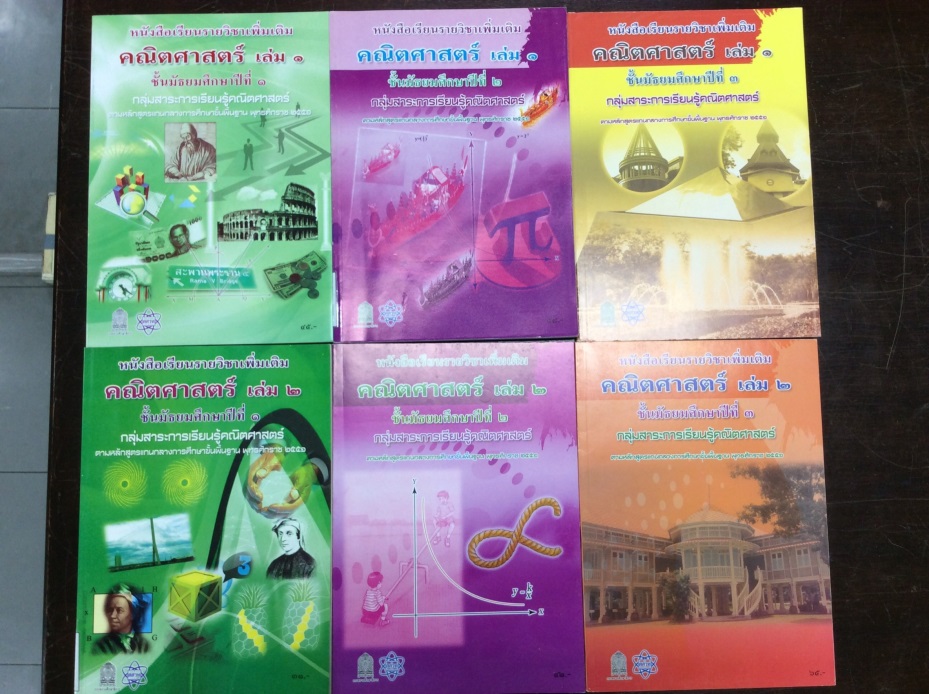 คณิตศาสตร์
วิทยาศาสตร์
15
การรายงานผลการประเมินครูวิทยาศาสตร์และคณิตศาสตร์ ช่วงชั้นที่ 3(ม.1-3)
รายบุคคล
การแปลผล
คะแนนที่สอบได้
คะแนนที่สอบได้แยกตามสาระ
ตำแหน่งเปอร์เซ็นไทล์
คะแนนสูงสุด-ต่ำสุด
คะแนนเฉลี่ยและส่วนเบี่ยงเบนมาตรฐาน
ระบุระดับความรู้ความสามารถด้านเนื้อหาของครู และเนื้อหาที่ครูควรได้รับการพัฒนาเพิ่มเติม ซึ่งแยกตามเนื้อหาสาระ
รายงาน
ผลการประเมิน
16
ระบบ TEPE Online
http://www.tepeonline.org
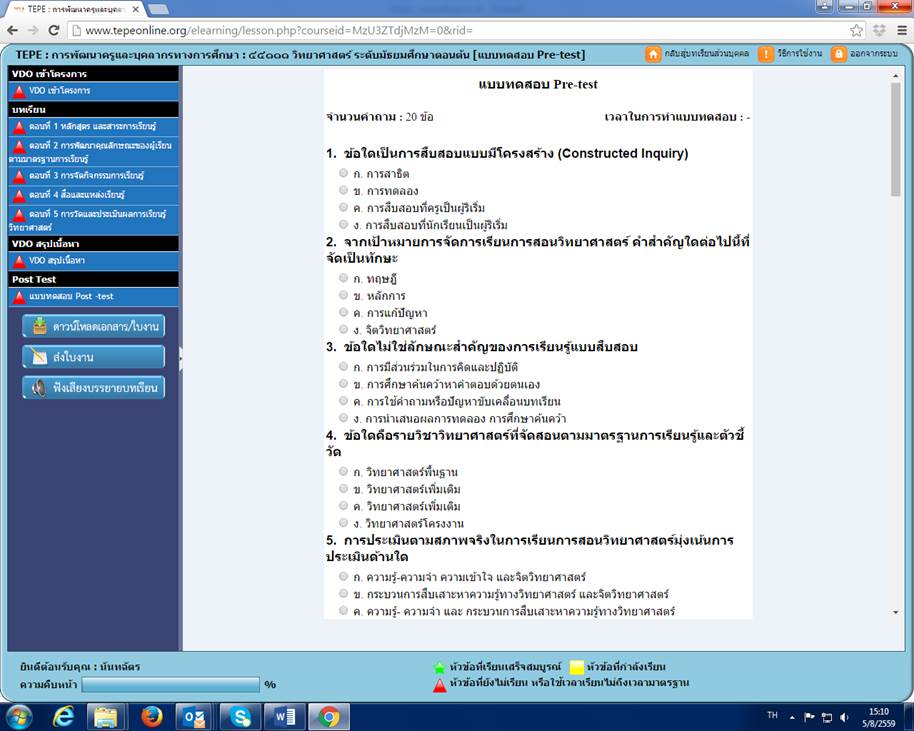 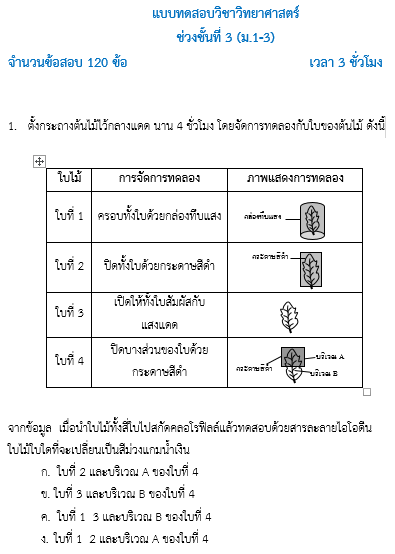 17
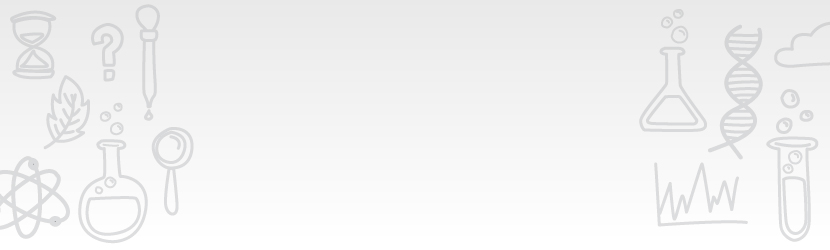 พัฒนาตนเองด้วยIPST Learning Space
http://learningspace.ipst.ac.th
18
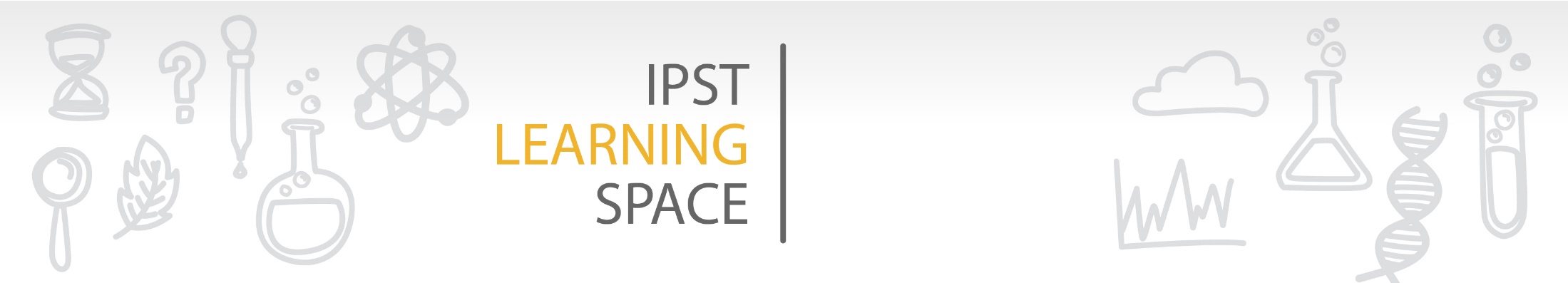 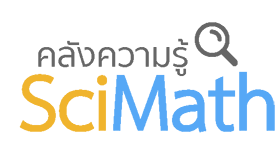 “คลังความรู้  ทางวิทยาศาสตร์  คณิตศาสตร์  และเทคโนโลยี”
www.scimath.org
ให้บริการสื่อดิจิทัลประกอบการเรียนการสอนที่หลากหลาย ประกอบด้วย โครงงาน บทความ บทเรียน สื่อวีดิทัศน์ สื่ออินเทอร์แอคทีฟ เช่น หนังสือเรียน และคู่มือครู ฉบับอิเล็กทรอนิกส์ ทุกระดับชั้น จำนวน 134 เล่ม เสริมความเข้าใจด้วยสื่อมัลติมีเดียสำหรับระดับชั้นมัธยมศึกษาปีที่ 1-3 ประกอบด้วย
หนังสือเรียนและคู่มือครูวิทยาศาสตร์ จำนวน 12 เล่ม
หนังสือเรียนและคู่มือครูคณิตศาสตร์ จำนวน 24 เล่ม
19
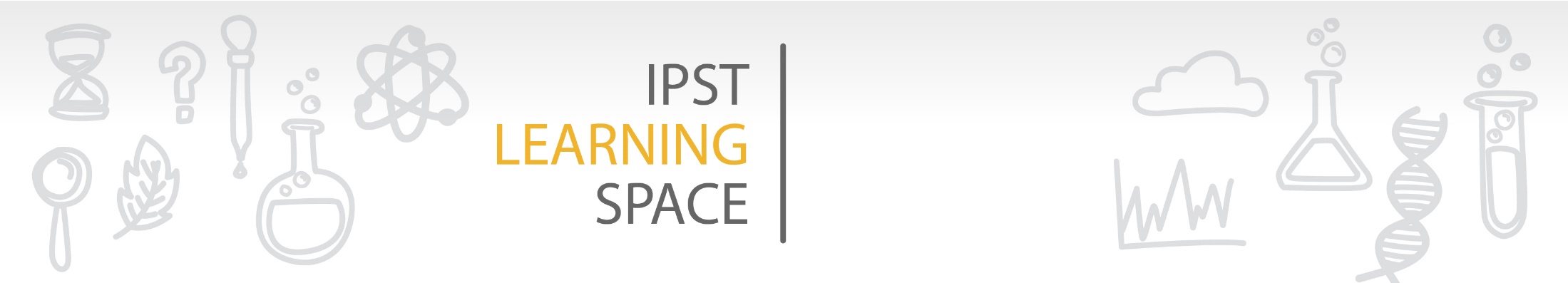 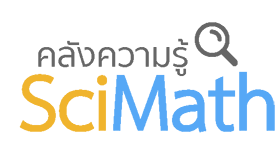 www.scimath.org
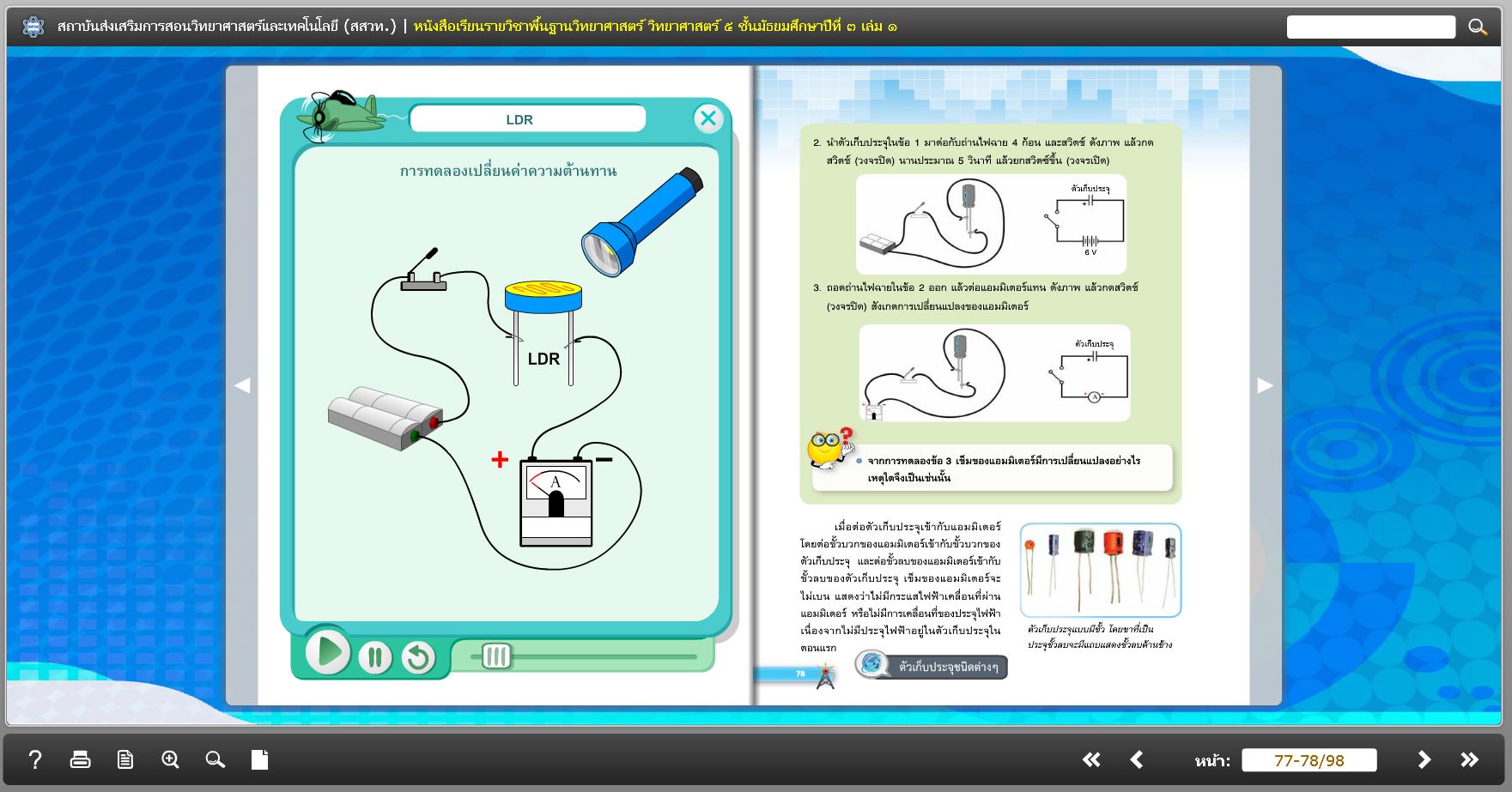 20
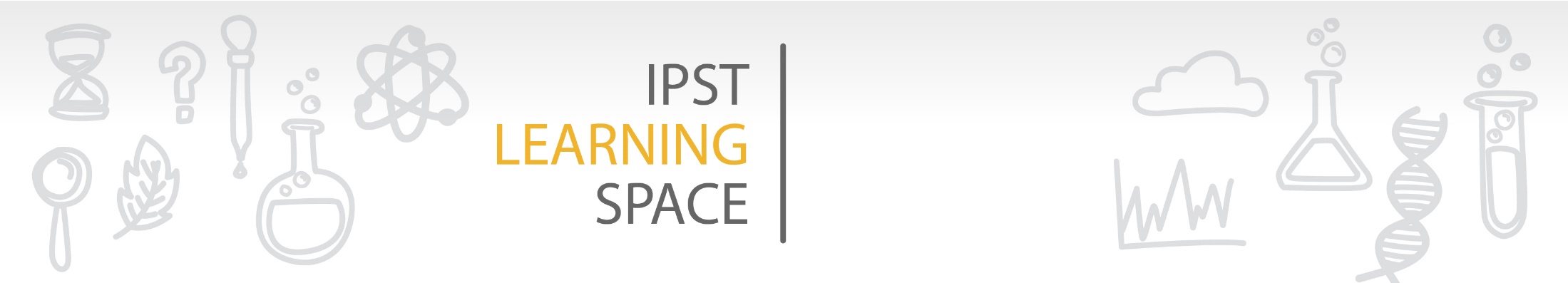 ระบบอบรมครู
“แหล่งเรียนรู้เพื่อพัฒนาศักยภาพครูทั้งด้านเนื้อหาและเทคนิคการสอน” 
http://teacherpd.ipst.ac.th
ให้บริการหลักสูตรการจัดอบรมครูด้วยระบบทางไกล กลุ่มสาระการเรียนรู้วิทยาศาสตร์ คณิตศาสตร์ ระดับมัธยมศึกษาตอนต้น ช่วงชั้นที่ 1-3 โดยมีเนื้อหาสาระสอดคล้องกับหลักสูตรแกนกลางการศึกษาขั้นพื้นฐาน พุทธศักราช 2551 ประกอบด้วย
รายวิชาวิทยาศาสตร์ ระดับมัธยมศึกษาตอนต้น หลักสูตรปีที่ 1 - 3 จำนวน 3 วิชา 44 บทเรียน
รายวิชาคณิตศาสตร์ ระดับมัธยมศึกษาตอนต้น หลักสูตรปีที่ 1 - 3 จำนวน 3 วิชา 59 บทเรียน
21
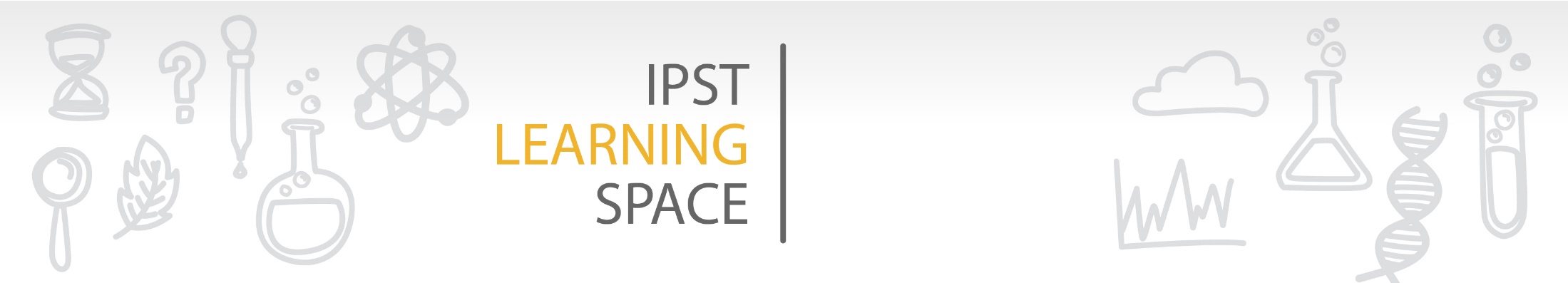 ระบบอบรมครู
http://teacherpd.ipst.ac.th
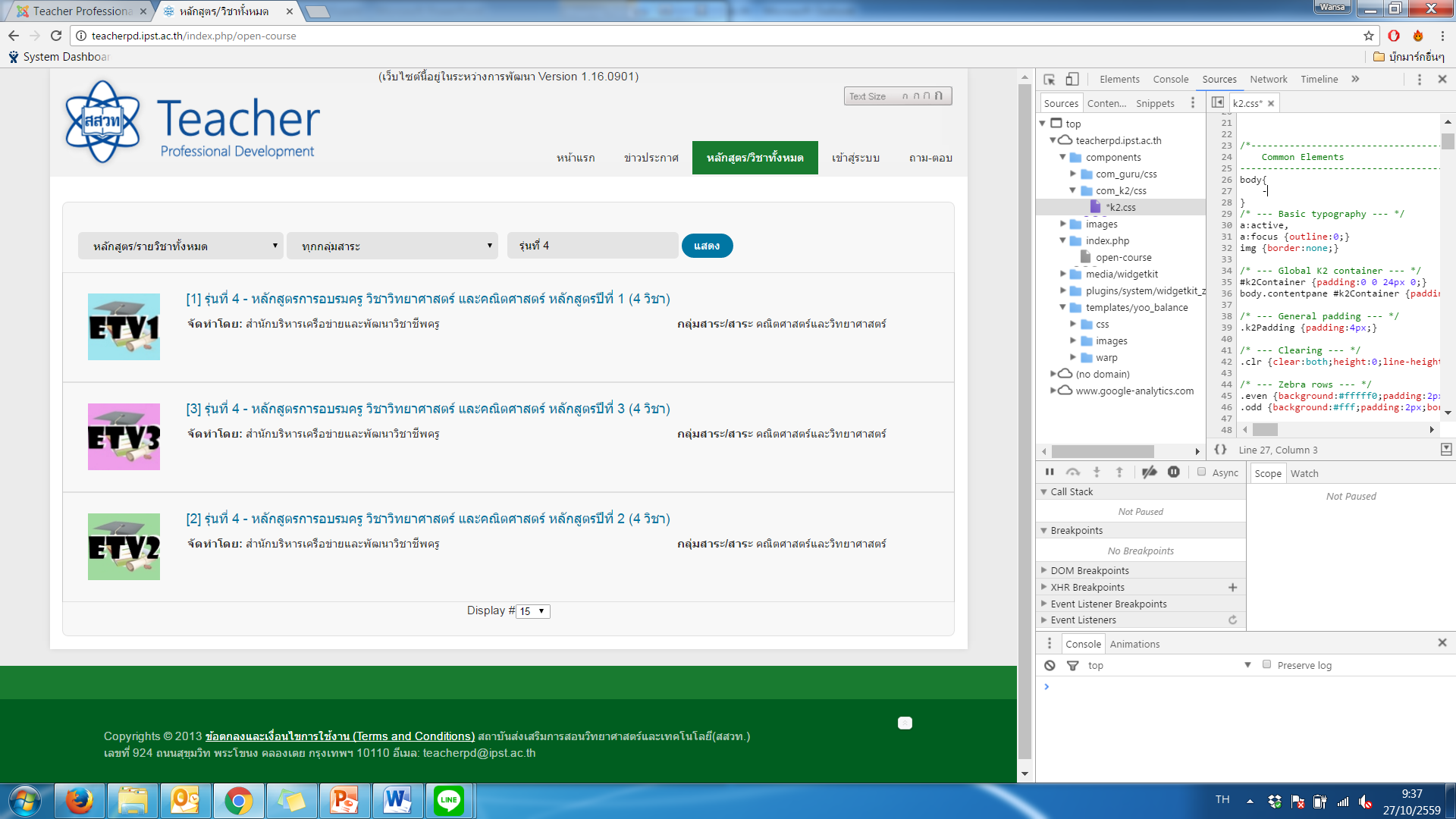 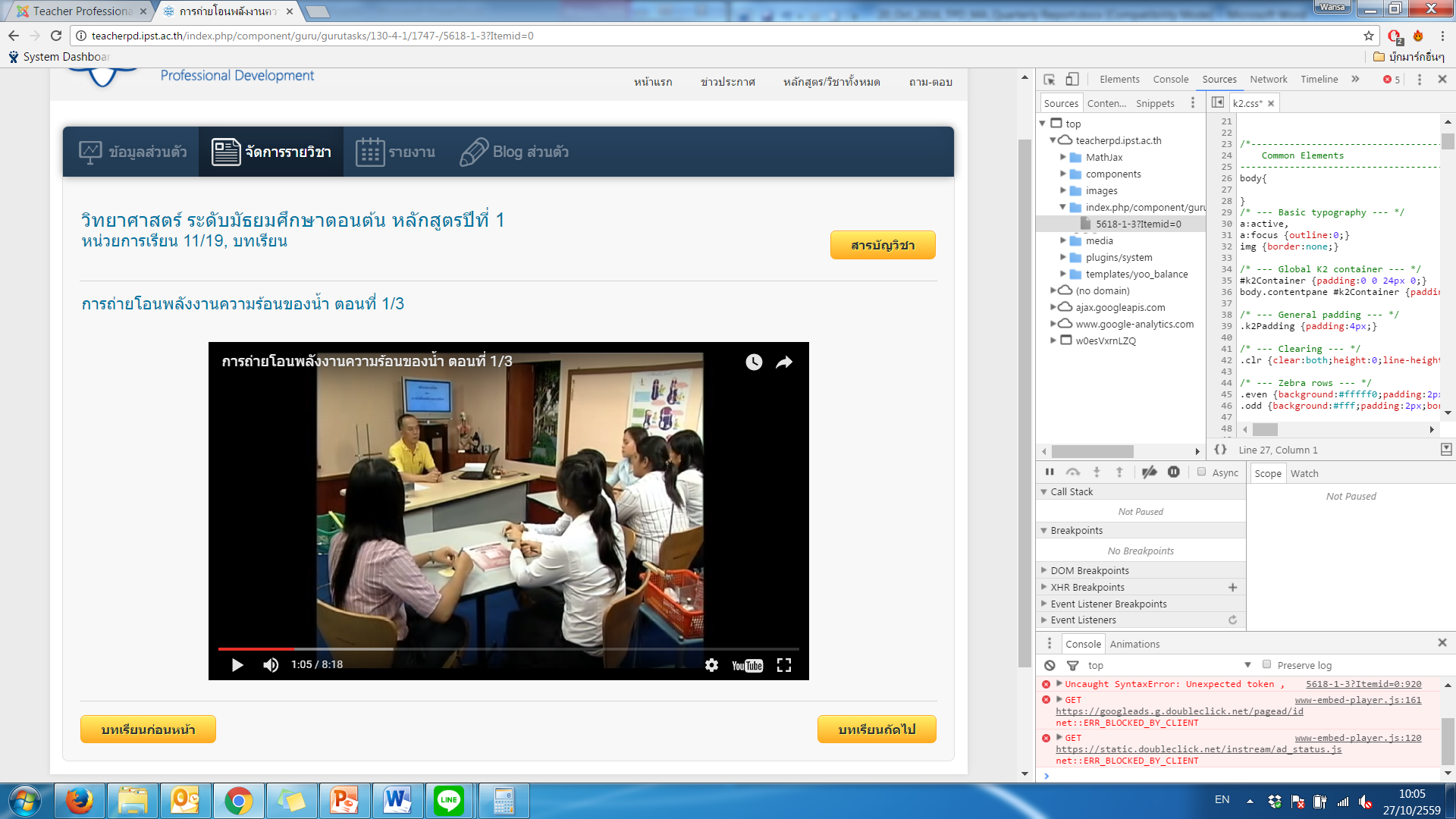 22
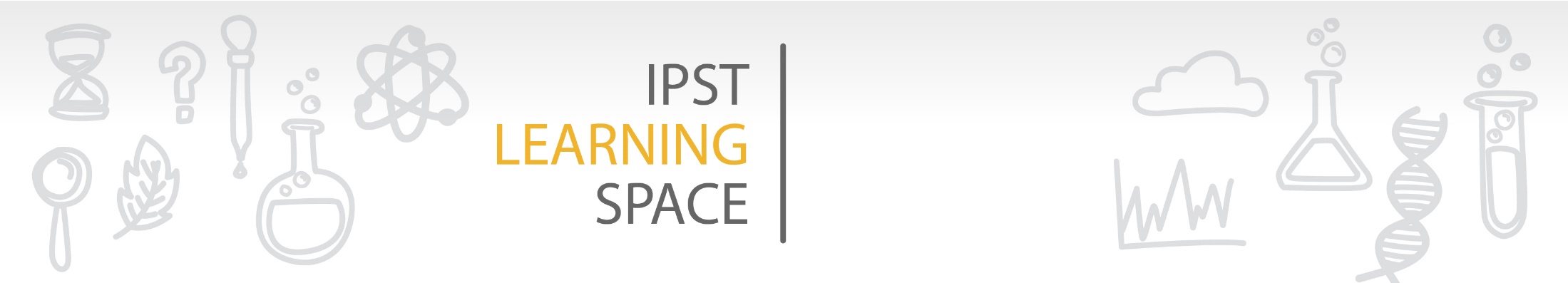 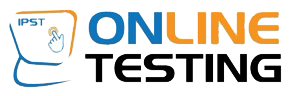 “ฝึกทักษะ  วัดความรู้  ก้าวสู่ความเป็นเลิศ”
http://onlinetesting.ipst.ac.th
ให้บริการข้อสอบวิชาวิทยาศาสตร์ และคณิตศาสตร์ ที่มีเนื้อหาสอดคล้องตามตัวชี้วัดในหลักสูตรแกนกลางการศึกษาขั้นพื้นฐาน พุทธศักราช 2551 และหนังสือเรียน สสวท. รายวิชาพื้นฐาน/เพิ่มเติม โดยระบบจะแสดงผลคะแนนสอบพร้อมเฉลยคำตอบให้ทราบทันทีหลังทำข้อสอบเสร็จ เพื่อให้ครูฝึกฝนและวัดระดับความรู้ของตนเอง ซึ่งสามารถเลือกฝึกฝนได้จากระบบการสอบออนไลน์ 2 ระบบ ดังนี้
ระบบการสอบออนไลน์
ระบบออนไลน์ข้อสอบ PISA
23
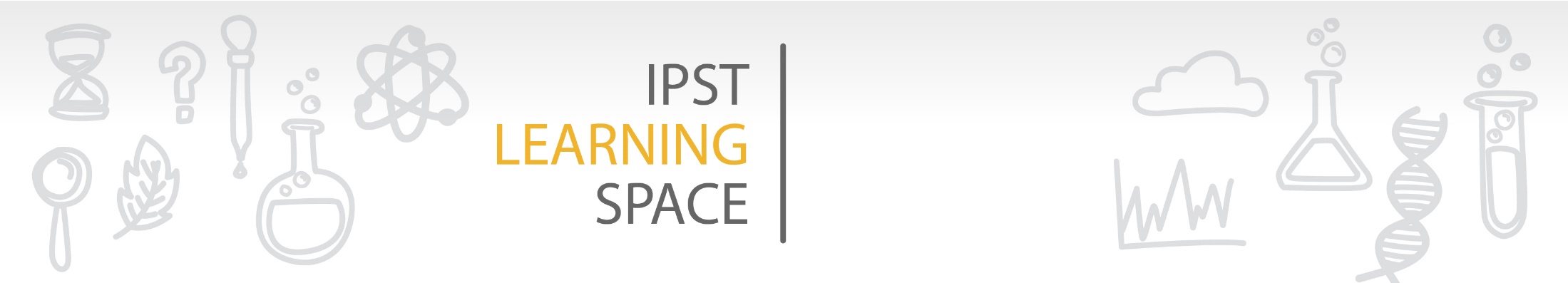 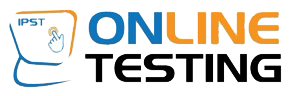 http://onlinetesting.ipst.ac.th
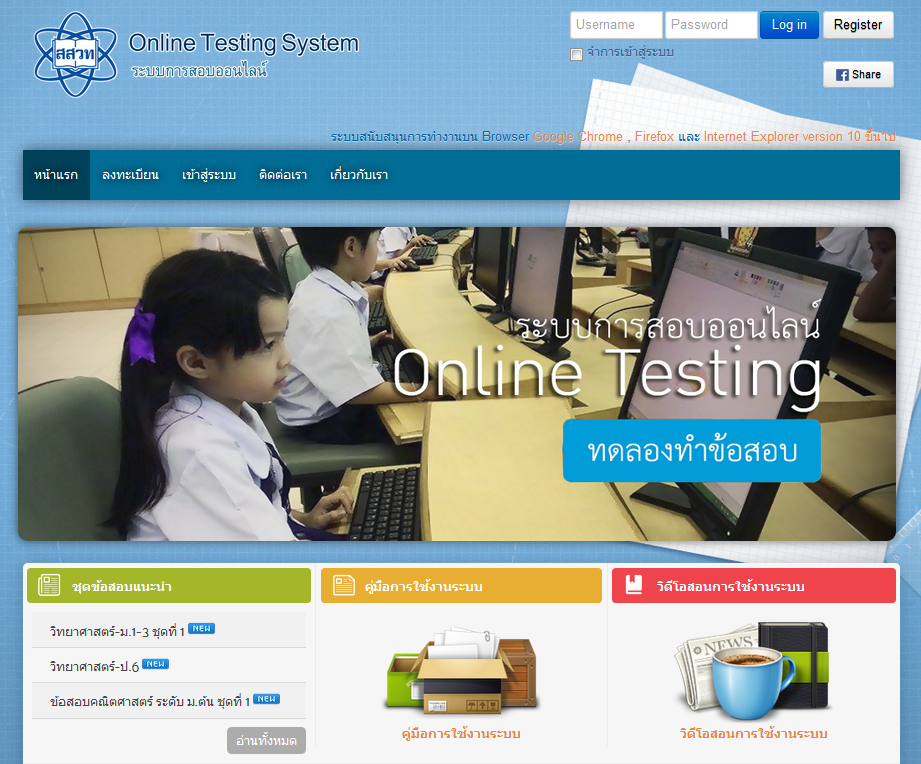 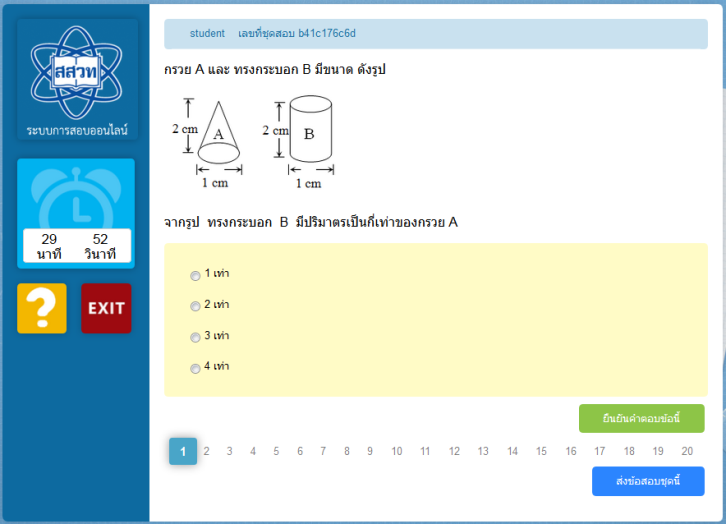 24
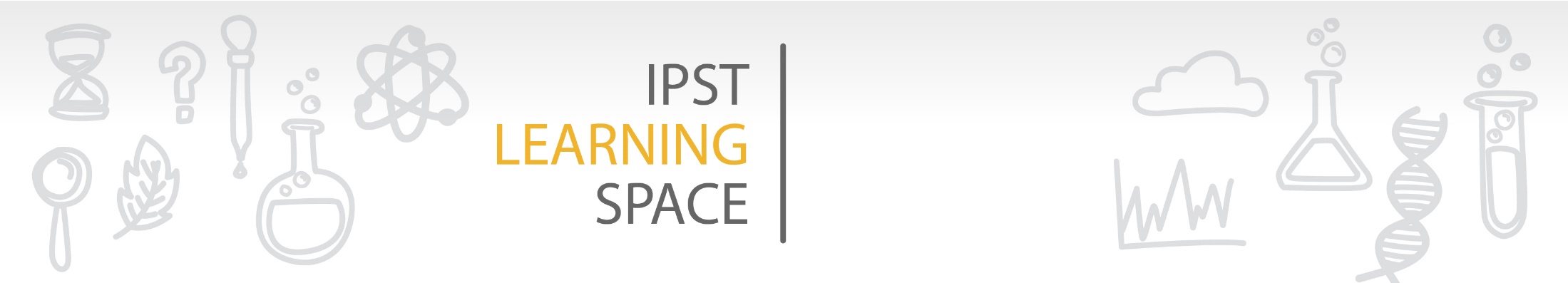 ระบบออนไลน์
ข้อสอบ PISA
http://onlinetesting.ipst.ac.th
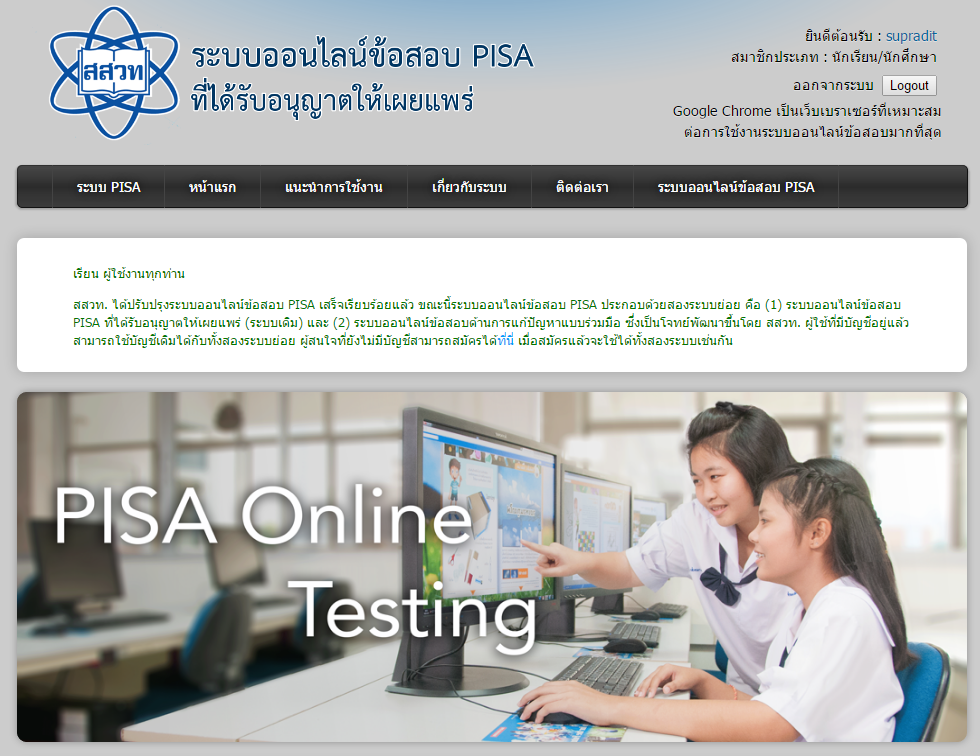 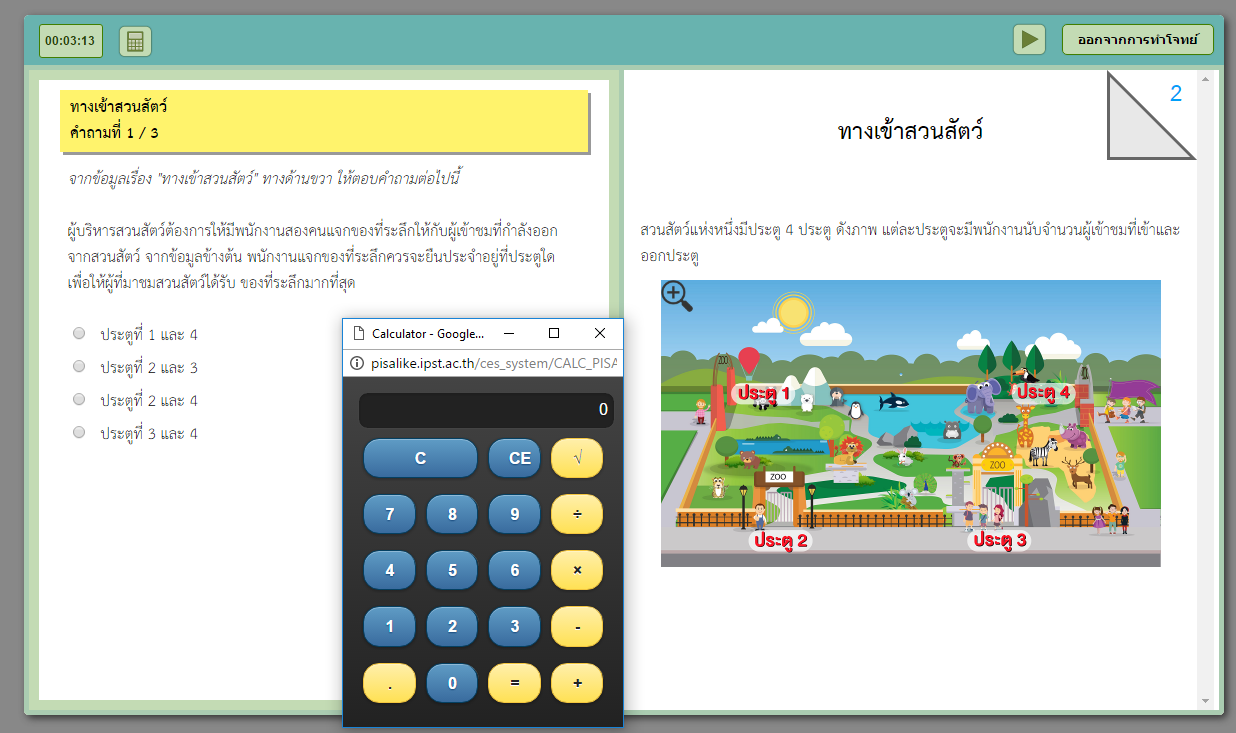 25